ЭТАПЫ БЮДЖЕТНОГО ПРОЦЕССА
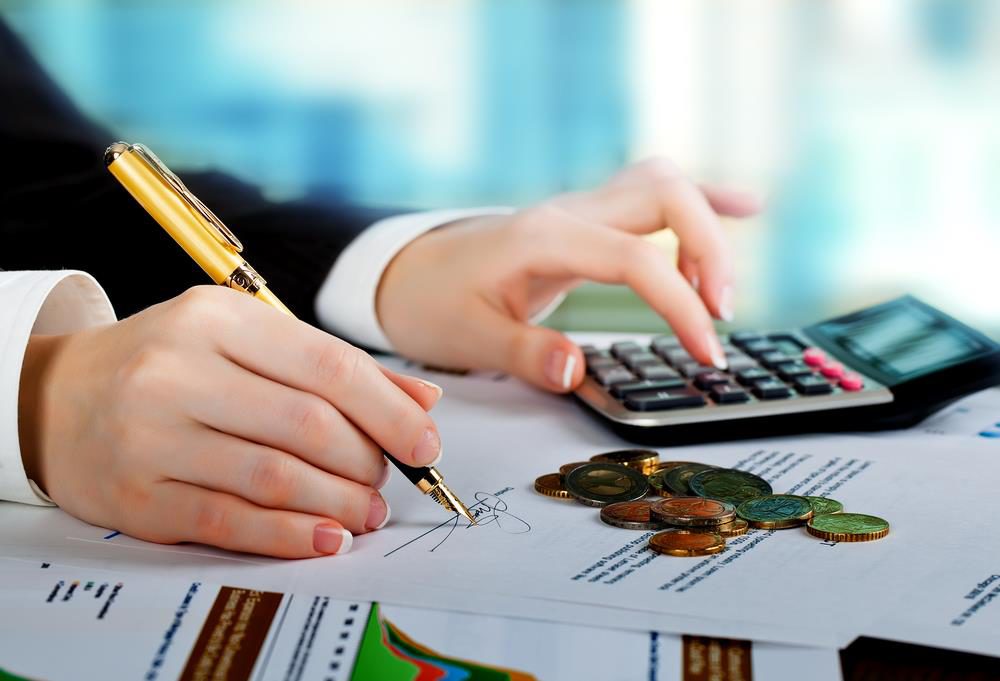 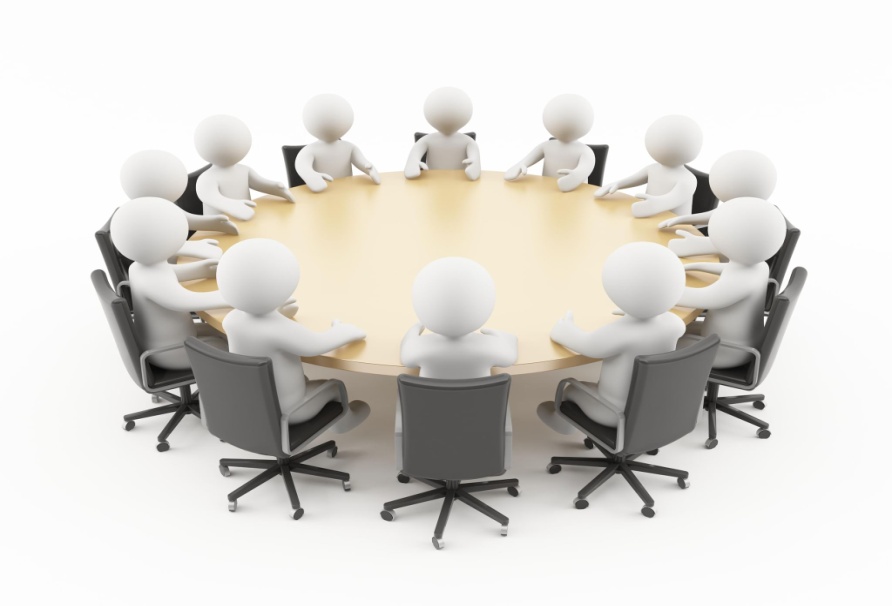 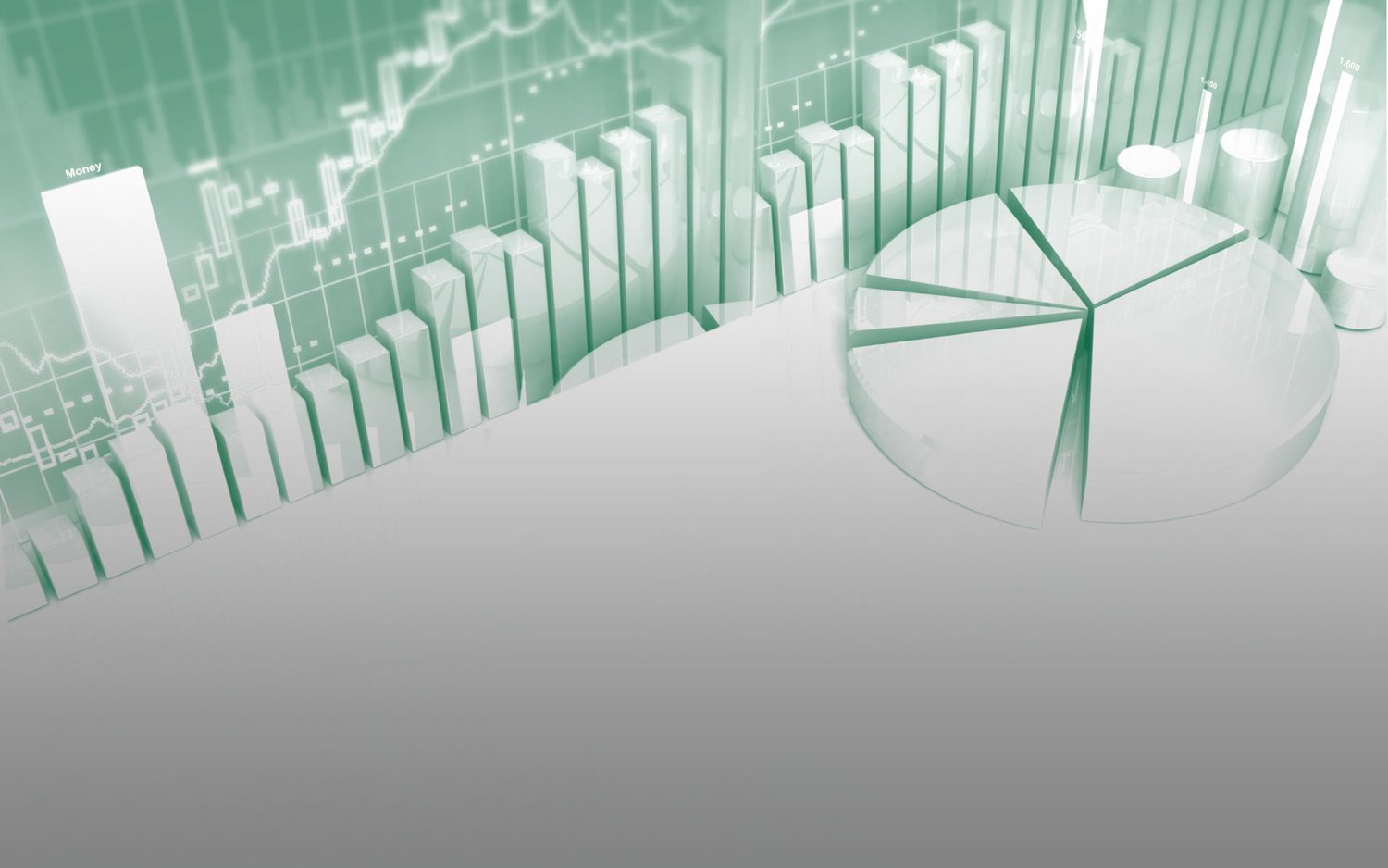 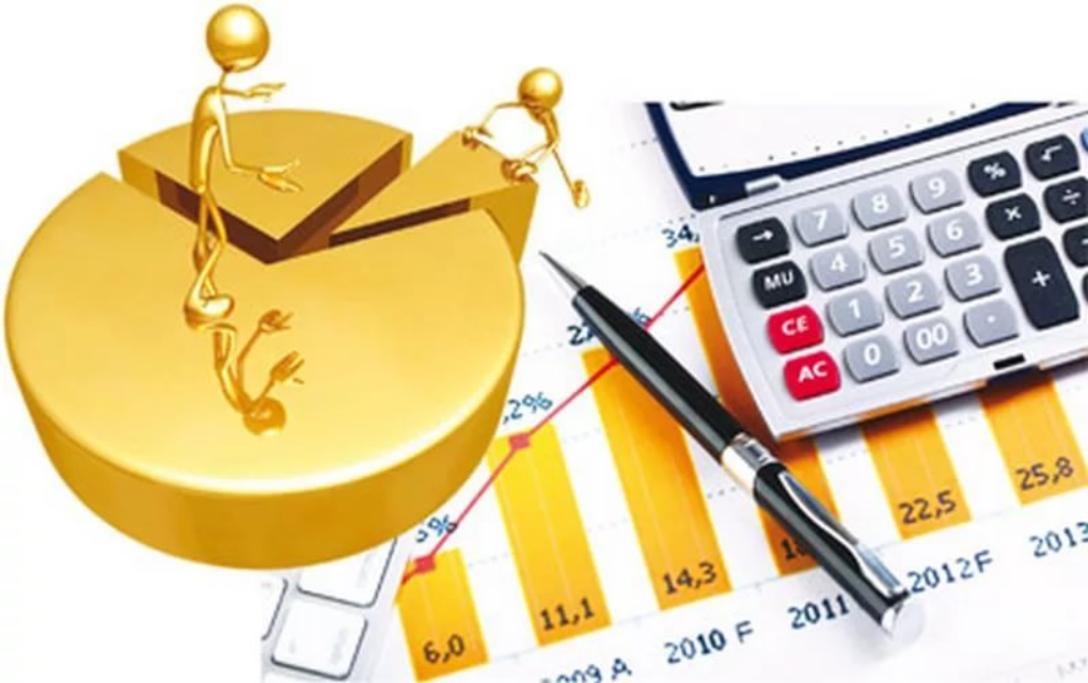 БЮДЖЕТНЫЙ ПРОЦЕСС – ежегодное формирование и исполнение бюджета
СОСТАВЛЕНИЕ ПРОЕКТА РАЙОННОГО БЮДЖЕТА ВЫТЕГОРСКОГО МУНИЦИПАЛЬНОГО РАЙОНА ОСНОВАНО НА:
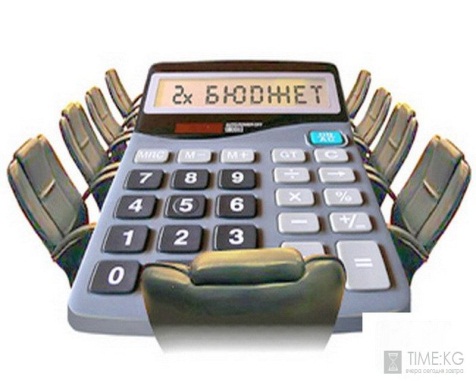 Бюджетном послании Президента Российской Федерации
Прогнозе социально-экономического развития Вытегорского района
Основных направлениях бюджетной и налоговой политики Вытегорского муниципального района